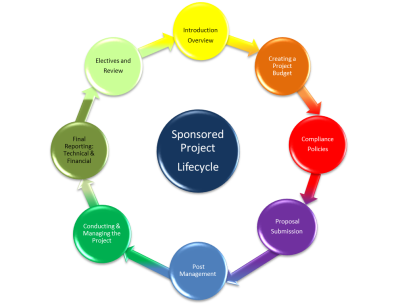 Introduction & overview
PROPERTYSERVICES&SURPLUSPROPERTY
Certification Program
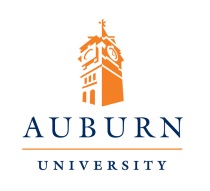 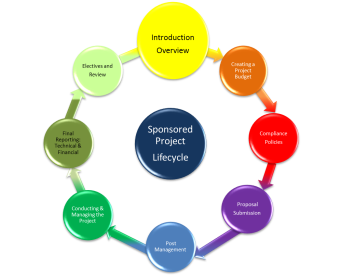 Property Services-An Overview
Responsibilities: Add, delete, adjust equipment asset 	values in the fixed asset system, subsidiary ledger
Record and track location-all movable equipment for AU
Document individual asset information for audit of federal acquired equipment:
Website – Policies
https://sites.auburn.edu/admin/universitypolicies/policies/moveableequipmentpolicy.pdf
https://sites.auburn.edu/admin/universitypolicies/Policies/GiftsandSponsoredProjectsPolicy.pdf
Certification Program
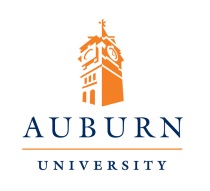 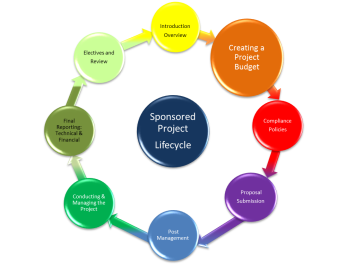 Accountable Officer
Each Dean, Director, or Department Head may serve as the Accountable Officer or may delegate that responsibility to a full-time staff member.

The Accountable Officer is responsible for seeing that University equipment is acquired, inventoried, accounted for and ultimately disposed of according to University policy and procedures.

Each AU department is responsible for all property or equipment that is in its custody.
Certification Program
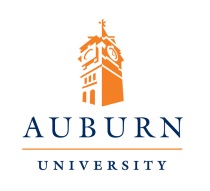 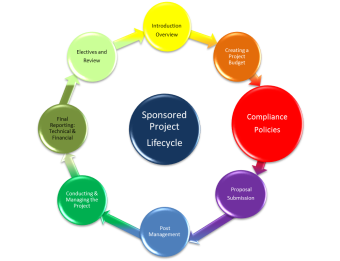 MOVEABLE EQUIPMENT AND PROPERTY WHICH IS CAPITALIZED
Any equipment, furniture, machinery, or other tangible property of a non-expendable nature that is normally not attached to or made a part of a building.  Books, maps, film, or equipment costing less that $5,000 are not capitalized.

The $5,000 threshold includes freight and the costs to put the equipment in service.

Repair or maintenance costs should not be capitalized and should be in Account codes 70155 – 70225.
Certification Program
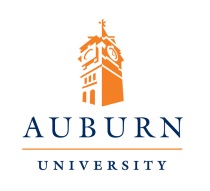 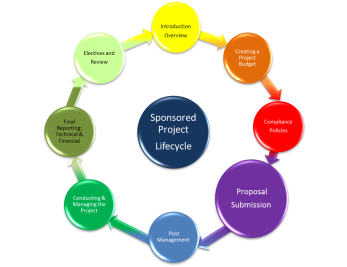 Acquisitions
Equipment meeting the criteria for capitalization should be Account coded in the 74XXX range of Account codes.  (If it is purchased from a Plant Fund account, it should be coded as 75470).
Account Code Listings
74000	Art & Collections		74100	Office Equipment
74010	Lease Purchase		74110	Photographic Equipment
74020	Automotive Equipment	74120	Major Appliances
74030	Vehicle Purchase		74130	Laboratory Equipment
74040	Aircraft/Boats		74140	Television Equipment
74050	Classroom Equipment	74150	Telecom Switching
74060	Library Books		74160	Telecom Station
74070	Library Periodicals		74170	Telecom Distribution
74080	Computer Equipment	74180	Fabricated/Upgrades
74090	Medical Equipment		74190	Other Equipment
75470	Moveable Equipment (Plant Funds Only)
Certification Program
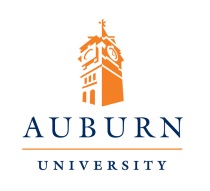 Gifts and Donations
Any equipment or other property donated to a University department must be approved before it can be accepted.
A Gift and Donation Application Form, BO-80-02, must be completed and sent to the Controller/Financial Reporting after Auburn University Foundation accepts the gift on behalf of the University.
If the donated item is determined to be a capital asset, the gift form and all documentation will be sent to Property Services.
All gifts and donations must go through the Auburn University Foundation.
Certification Program
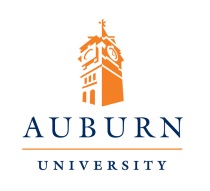 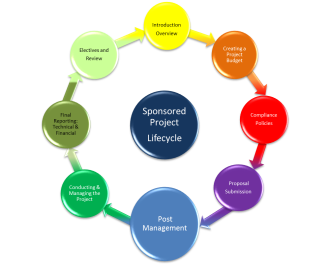 Equipment Transfers
Equipment is sometimes transferred from one department to another.  The Accountable Officer transferring the equipment should complete an Equipment Transaction Form, BO-80-01, before the property is transferred.  The receiving and releasing department should both sign their approval for the transfer.  The form is then sent to Property Services for final approval so changes can be made in the system. http://www.auburn.edu/administration/business_office/pdf/bo8001.pdf
Four things Property Services needs to know when a department is transferring any equipment.
(1)	Department change?
(2)	Building change?
(3) 	Room change?
(4)	Is assistance required in moving this equipment?
Certification Program
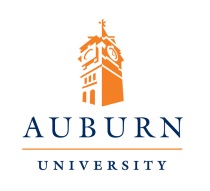 Federal Property
Each principal investigator must maintain a separate and complete file of purchase orders and receiving reports for equipment acquired under each Federal project.  Receiving reports should show serial numbers and other pertinent data so that equipment can be readily identified.
Equipment purchased under a Federal project should be tagged by Property Services.  If title is to remain with the Federal government, the identification tag will have a specially marked property control number in the 400000 range.
For equipment purchased by contract or grant, any transfer of the equipment outside Auburn University, such as with the departure of the principal investigator, is dependent upon stipulations in the contract or grant and requires approval of the Sponsored Programs Office.
Certification Program
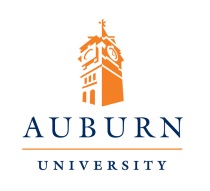 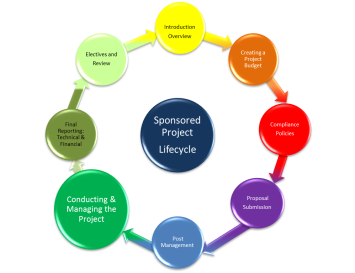 REMOVING PROPERTY FROMUNIVERSITY PREMISES
Written permission from the appropriate department head is required before University owned or controlled equipment can be removed from University premises.  
Permission should include a description of the equipment, its condition, any serial number, and the University property control number.  
The Accountable Officer should retain this permission for future reference and it may be verified by Property Services.  
This procedure should be used whenever equipment is returned to the manufacturer or sent off campus for repairs.
Certification Program
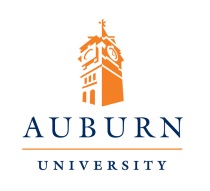 THEFT OF EQUIPMENT
When it is believed that equipment has been stolen, the Accountable Officer should immediately inform the Auburn Police and request an investigation.

A memo from the Dean or Department Head should be sent to Property Service to state that the equipment is stolen along with a copy of the police report so that the item may be deleted from the inventory.
Certification Program
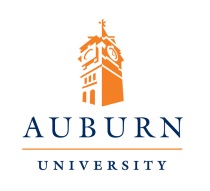 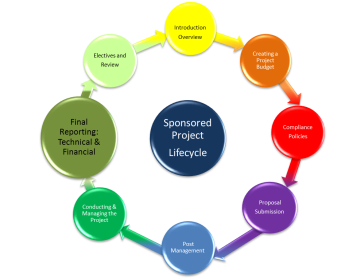 PHYSICAL VERIFICATIONOF INVENTORY
A physical inventory of equipment is performed at least once every two years.  At the scheduled time, Property Services will supply each Accountable Officer with two copies of the most current equipment inventory report, along with instructions for the inventory.  The department must physically locate all equipment and confirm that the items are on hand.
A copy of the inventory report must be returned to Property Services within 30 days of receipt.  The report should be dated and signed by the Accountable Officer and Department Head.
Sample inventory verifications will be performed by Property Services and arranged with the Accountable Officer.  If the inventory verification indicates that the number or value of missing equipment exceeds acceptable levels (>10% of total assets), Property Services will review the inventory with the Accountable Officer and Department Head.   
Upon identification of unresolved discrepancies, the Department Head through the Dean, should immediately write a letter to the Controller describing the circumstances surrounding the equipment which can not be located and request permission to have it removed from inventory records. Budget assessments will be immediately applied, per the policy.
Certification Program
TRADE-INS
A Purchase Requisition for the new equipment should be prepared which includes the following information on the item being traded.
Description of the item
Serial Number
Property Control Number
Care should be given not to violate State bid law when trading items.  Please call the Procurement and Payment Services department when an item is bid and a trade-in is involved.

The Accountable Officer must complete an Equipment Transaction Form (or memo) when the purchase order is issued and send it to Property Services for removal from University property records.

Property Control tags should be removed or obliterated before the property is released.
Certification Program
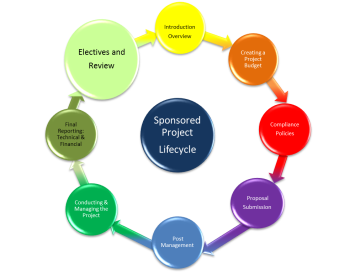 SURPLUS PROPERTY
When University owned equipment is no longer useful or needed by a department, Surplus Property will accept accountability and responsibility for reutilization or disposal provided adequate space for storage is available.
Departments wishing to transfer unwanted equipment to Surplus Property may do so by preparing an Equipment Transaction Form or by memorandum to Surplus Property.
Upon receipt of the appropriate form, the Surplus Property office will schedule the physical move of the items.  Only the specific items listed on the form will be moved by Surplus Property or the Facilities Division.
An Equipment Release Form will be completed by Surplus Property personnel for items of equipment that are released by any department with a copy provided to the releasing department and Property Services.
Note that when equipment is transferred to Surplus Property, the transferring department automatically relinquishes control over the equipment.
Certification Program
SURPLUS PROPERTY DISPOSALS
Property is available at a nominal cost to departments.  Any equipment not requested by a University department will be sold to the public or donated to public schools or other State agencies.
   
All sales of Surplus Property will be conducted exclusively by the Surplus Property Officer in accordance with State laws pertaining to the disposal of surplus property.

Equipment requested/required to be sold in place will not be removed from the departmental inventory listing, since Surplus Property does not have physical possession of the equipment.  This equipment will be advertised by Surplus Property in space provided by the responsible department, with the responsible department providing personnel to show the equipment during the bid process
Certification Program
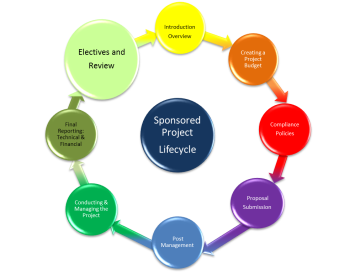 CONTACTS
Property Services Is now reporting to the Controller/Financial Reporting. Auxiliary Services is in charge of Surplus Property
PROPERTY SERVICES
Main Number		844-5937
Linda Lauderdale	844-4759		laudels@auburn.edu
Amy Shonesy		844-4761		azs0019@auburn.edu
Jennifer Richardson Holt	844-4762		richaje@auburn.edu
Nicholas Pugh		844-4758		nep0003@auburn.edu
Fax			844-2332

SURPLUS PROPERTY
Bill Capps		844-4984		cappswb@auburn.edu
Scott Quinn		844-4979		quinngs@auburn.edu
Gavin Yates		844-4752		gdy0001@auburn.edu
Certification Program
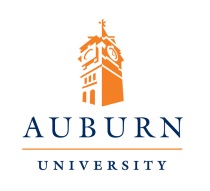